Restructuring of Hoeffding Trees for Trapezoidal Data StreamsChristian Schreckenberger, Tim Glockner, Christian Bartelt, Heiner Stuckenschmidt
CLEATED@IDCM, November 17th, 2020, Sorrento (Italy)
Outline
2
Outline
3
Sensor Networks as an Example of Time Evolving Data
Sensor Networks are inherently evolving dynamically over time
Data is recorded over time
New sensors can and will be added over time
Leading to new feature streams to emerge
Data(streams) will be lost due to
Sensors that break
Sensor gets replaced
Sensor does not get replaced
Transmission failures
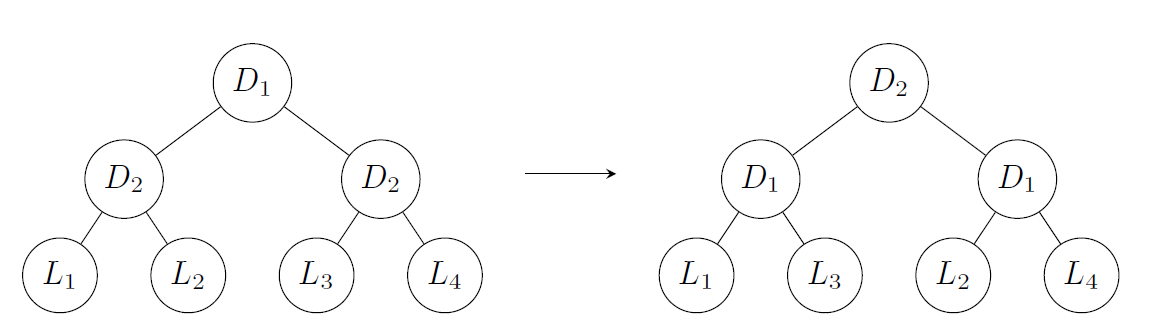 4
[Speaker Notes: Research is situated in unreliable and dynamic environments
Sensor Networks as a bigger class are an example 
While they have a lot of problems 
	such as clock drift etc.
	they also have two highly relevant problems for machine learning
Example of CrowdSensing, Smart City, UAVs carrying sensors  
Depending on the use case problems are more or less likely to happen]
Trapezoidal Data Streams
This work focusses on emerging features
Problem was named „Trapezoidal Data Streams“
Term introduced by Zhang et al. (2016)
Increasing number of data instances
Expanding feature space
5
Hoeffding Trees in a Nutshell
The algorithm by Domingos (2000) induces decision trees from non trapezoidal data streams
Main idea:
Data instances are passed down the tree until a leaf is reached
Each leaf stores data instances as counts in the so called n_ijk matrix.
Once the Hoeffding bound is satisfied the respective leaf is split according to the best feature
The Hoeffding tree algorithm can induce decision trees based on the Hoeffding bound in an online and memory efficient manner
6
Hoeffding Bound
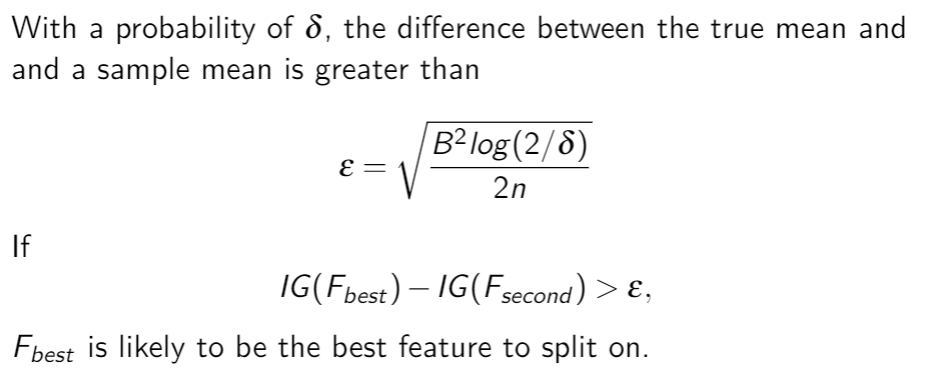 7
Problems with Emerging Features
Meaningful features will emerge
Likely to induce splits in many leaves
Makes the tree unecessarily big
Needs a lot instances to reach each leaf
Some decision nodes become redudant
Which also increases the tree size unnecessarily
8
Outline
9
Approach
The proposed algorithm Dynamic Fast Decision Trees takes key concepts from Hoeffding trees.
Handling of emerging features:
Tree is restructured on a predefined interval on a global scope: m
Reordering of decision nodes from root to leaves based on information gain
Pruning removes unnecessary decision nodes
10
Decision Matrix
Matrix representing the structure of the decision tree
Each column represents a binary decision
Each row represents a leaf
Combined with the array of leaves a full decision tree can be reconstructed
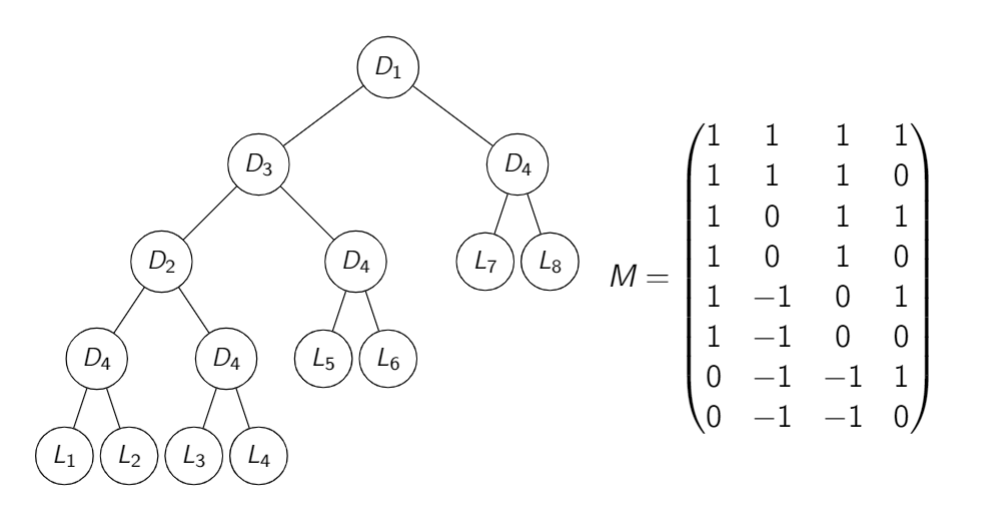 11
Restructuring
12
Restructuring
13
Restructuring
14
Restructuring
15
Restructuring
16
[Speaker Notes: Resulting in restructured tree with exact same decision matrix and leaves
Making exactly the same predictions
Decision nodes yielding little information gain close to the leaves 
Some of these decision nodes may yield no additional information gain]
Restructuring
Resulting in restructured tree with exact same decision matrix and leaves
Making exactly the same predictions
Decision nodes yielding little information gain close to the leaves 
Some of these decision nodes may yield no additional information gain
17
Information Gain
Information gain has to be calculated when it is needed because of
Statistical fluctuations
Dependent features
and can be performed through
Selection of relevant leaves
Aggregation of their statistics in n_ijk.
18
Information Gain – Calculate for D1
19
Information Gain – Calculate for D3
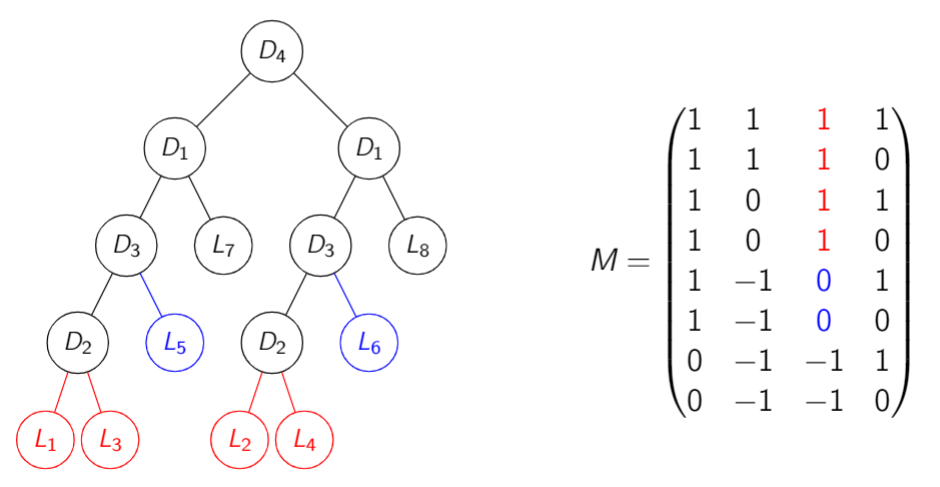 20
Pruning - Conditions
Goal: Redundant decision nodes should be identified and replacedby a leaf node.
Conditions:
both children predict the same label
Hoeffding bound evaluated with higher value for δ and true mean of 0 and IG(F) ≤ ε
threshold of minimum numbers of samples seen in each leaf isreached
21
Pruning
Both children are leaves:
conditions specified are tested
if satisfied, sample counts are aggregated into a new leaf and attached in place of that decision node
otherwise, subtree is not pruned
At least one child is a decision node:
in a recursive manner, children that are not leaves are processed the same way
this might lead to children being replaced by leaf nodes 
steps above are then applied to the decision node
22
Full DFDT Algorithm
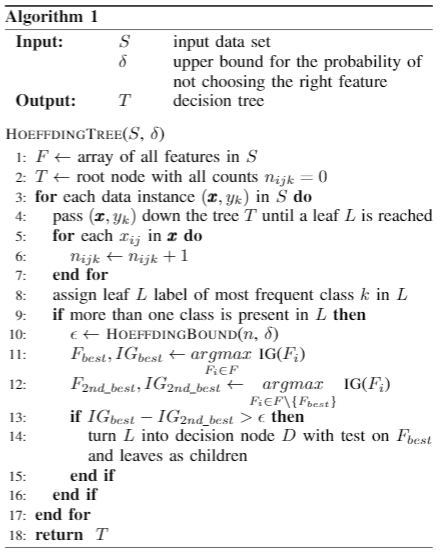 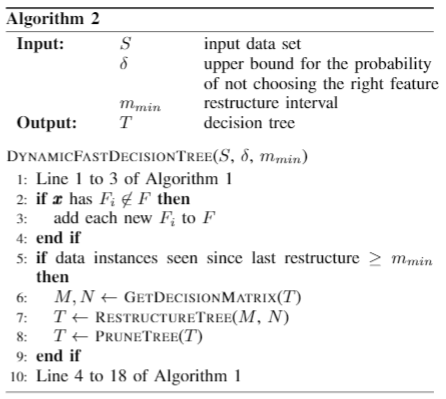 23
Outline
24
Setting
Data: synthetic data




Approach:
Comparison between VFDT and DFDT on different data sets
With various parameter settings
Samples were used to predict and measure accuracy
   and then fed to the learning algorithm
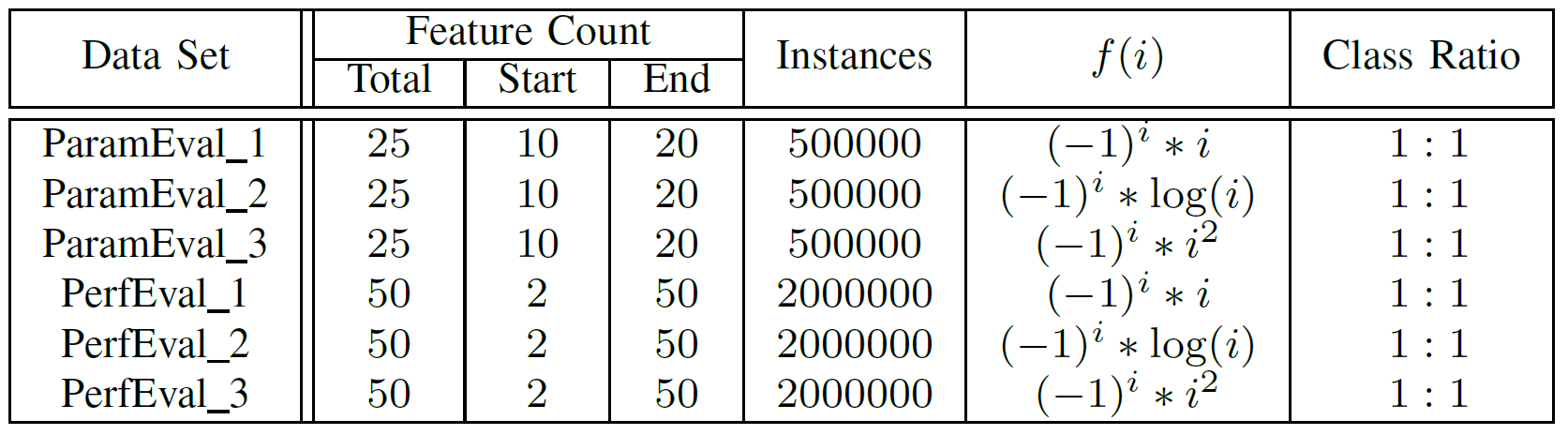 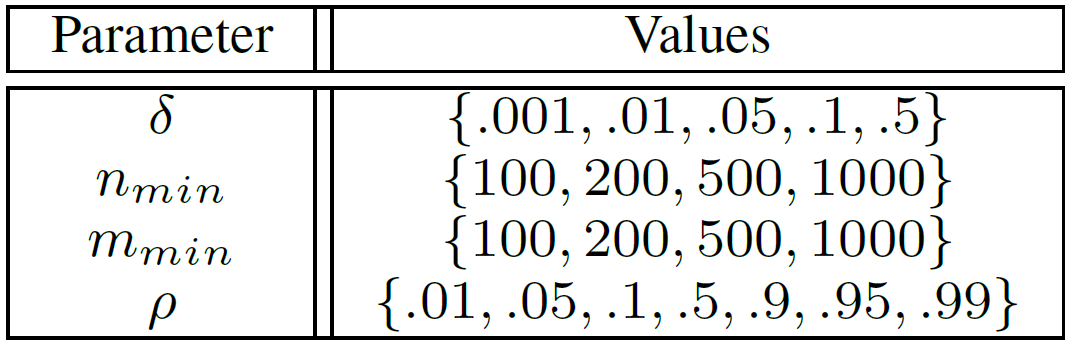 25
Effects of varying parameter on ParamEval_2
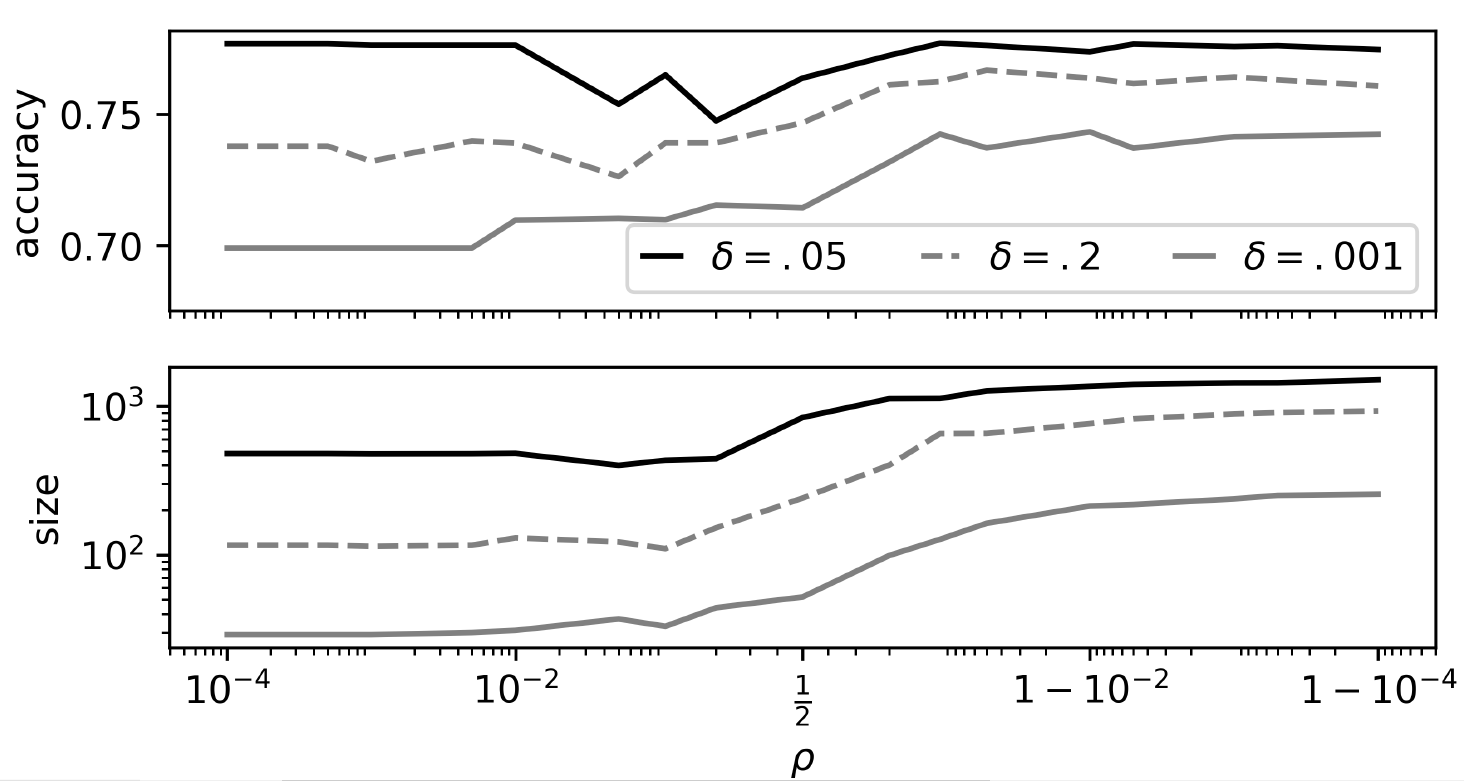 26
Results for the Performance Evaluation
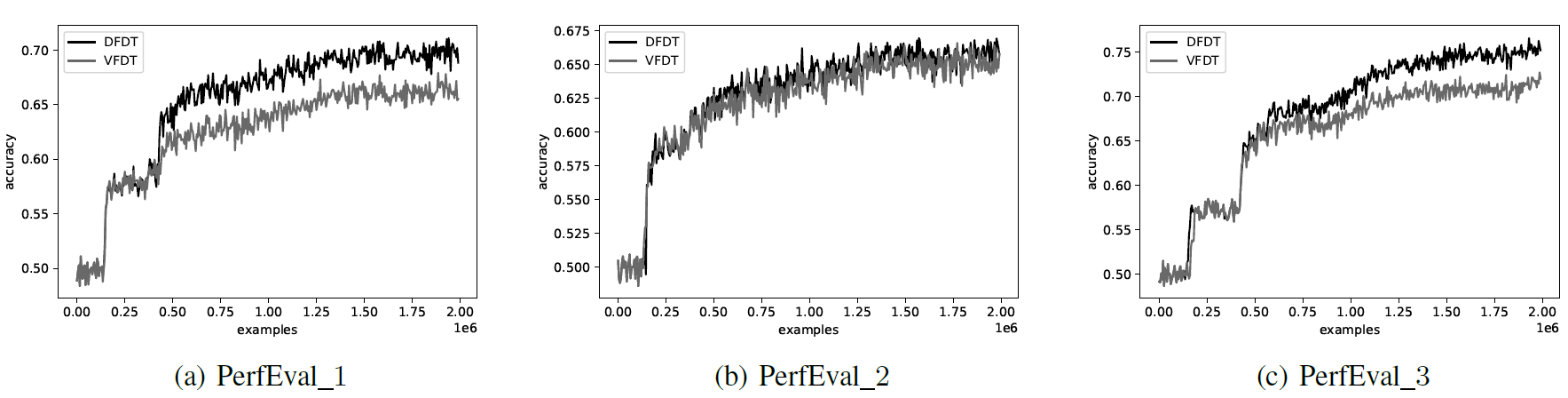 27
Outline
28
Conclusion
We introduced a new algorithm to deal with trapezoidal data streams
DFDT can deal better with parameters that increase the speed of the growth
However, dropping decision nodes, also means dropping samples
The best trees had relatively high values for rho
Future Work
Extend evaluation on real world data cases
Force splits to be able to push up decision nodes even further
Extend to dropping features, here restructuring may be beneficial over dropping whole subtrees
29
Q&A
Any Questions?

Get in Contact
schreckenberger@es.uni-mannheim.de
30